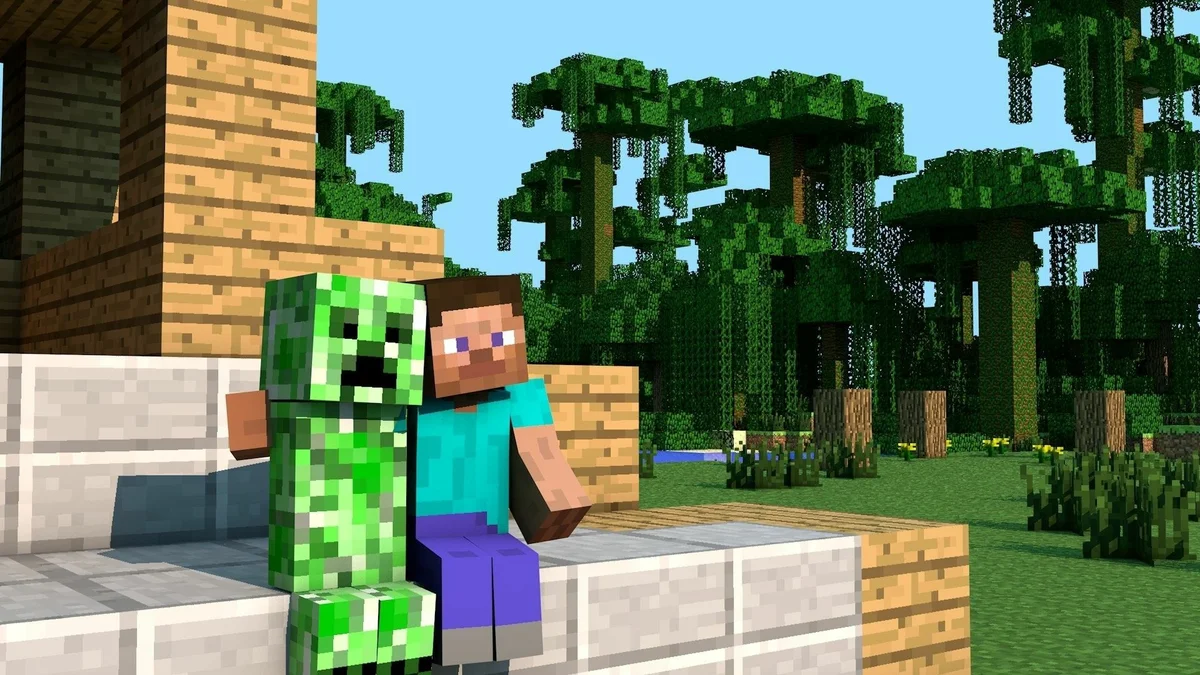 Если вы хотите посмотреть, что  спряталось в данном документе,  вы должны  разобрать  каждый кубик  своими   знаниями. Готовы?